Wild Animals
Lion
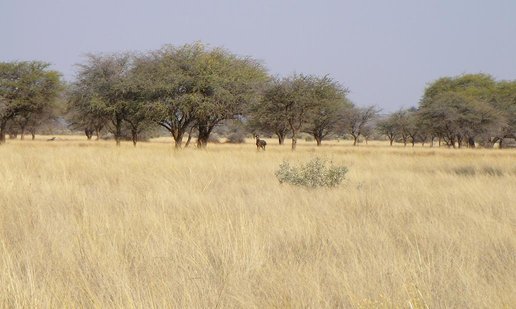 Africa
Savannah
Zebra
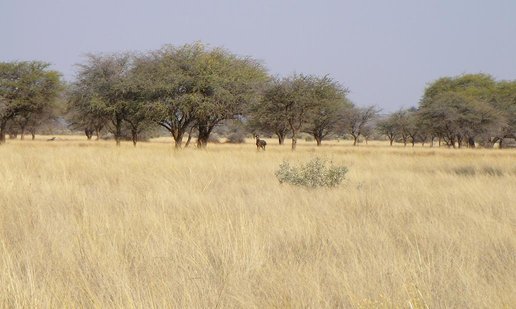 Africa
Savannah
Penguins
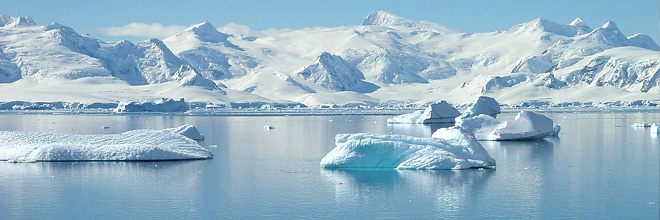 Antarctica
Arctic
Seal
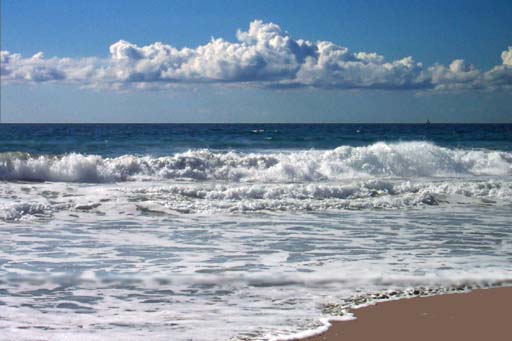 North America
Ocean
Elephant
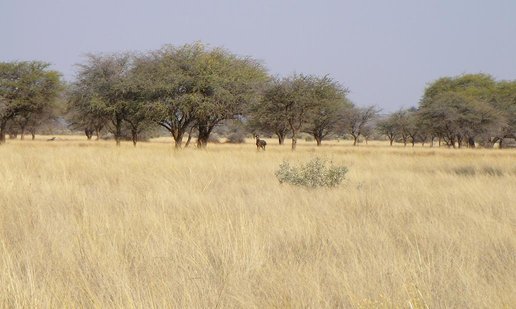 Africa
Savannah
Fox
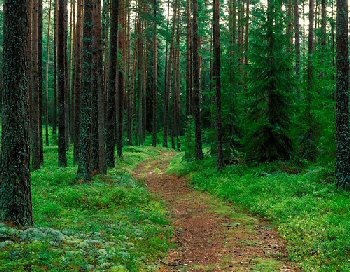 North America, Europe, and Asia
Forest
Parrot
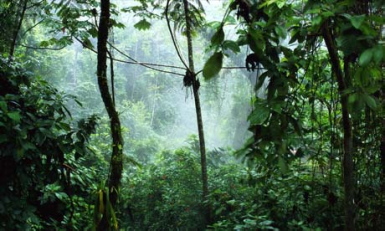 South America
Jungle
Monkey
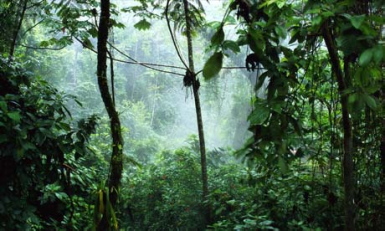 South America, Africa, and Asia
Jungle
Wolf
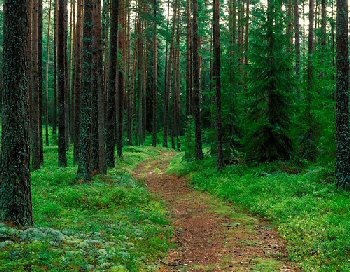 North America
Forest
Buffalo
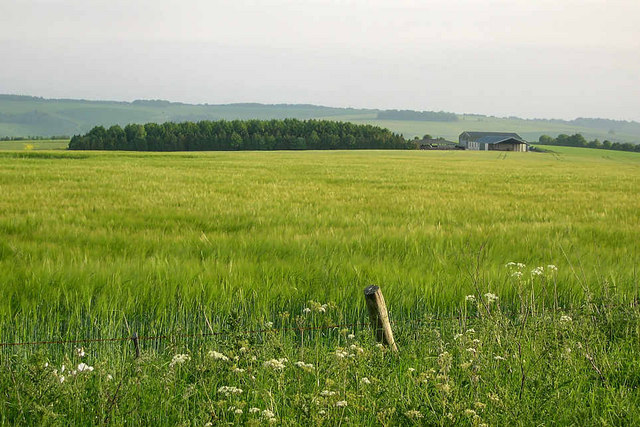 North America
Plains
Kangaroo
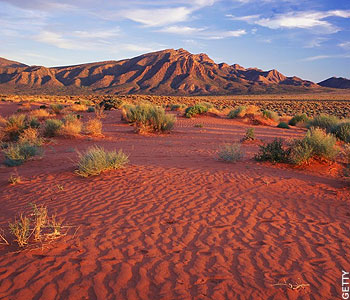 Australia
Desert
Koala
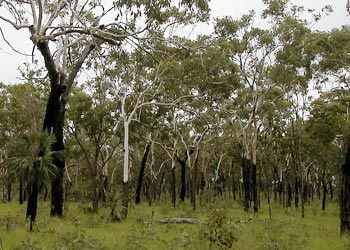 Australia
Forest
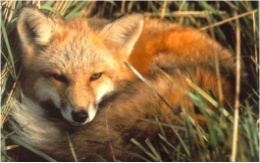 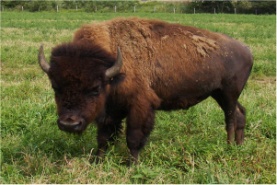 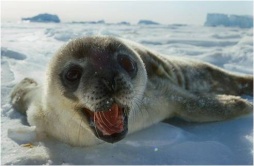 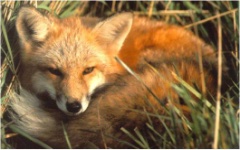 Europe
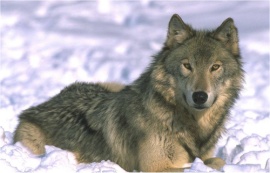 Asia
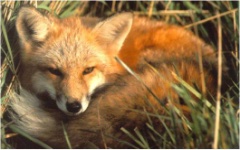 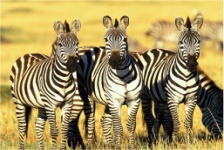 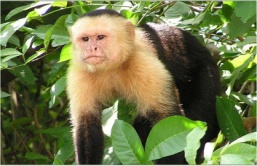 North America
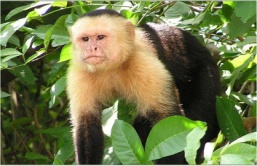 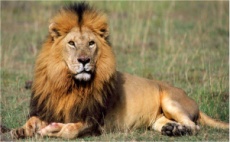 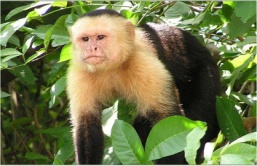 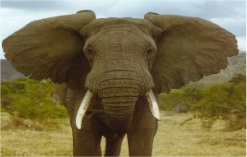 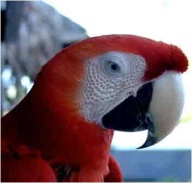 Australia
Africa
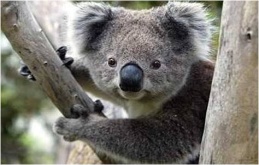 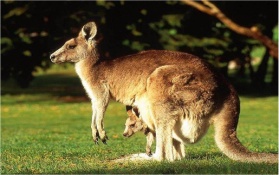 South America
Antarctica
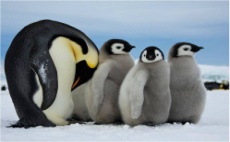